Sündmuse pealkiri
Suure voldiku loomine
Kohatäiteteksti (nt selle) asendamiseks valige see ja sisestage soovitud tekst.
Kui soovite teksti täpploendipunkte lisada või mõne punkti eemaldada, kasutage menüüs Avaleht nuppu Täpploend.
Foto asendamiseks kustutage esmalt olemasolev pilt. Oma pildi lisamiseks valige Lisa > Pilt.
Pildiallkiri lisage siia
Sündmuse kuupäev Sündmuse kellaaeg
[Aadress, linn, maakond, sihtnumber]
Ettevõtte nimi
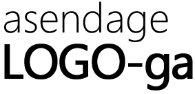 [Aadress, linn, maakond, sihtnumber]
Telefon | meiliaadress | veebiaadress
[Speaker Notes: Voldiku muutmiseks asendage näidissisu soovitud sisuga. Kui soovite alustada puhtalt lehelt, vajutage uue lehe sisestamiseks menüü Avaleht nuppu Uus slaid. Seejärel sisestage tühjadele kohatäidetele tekst ja pildid.]